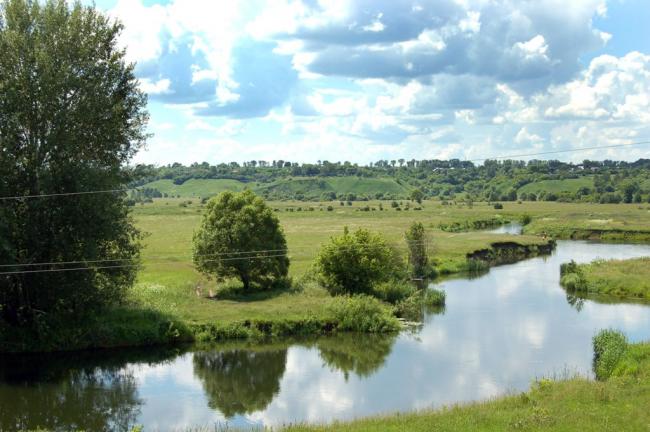 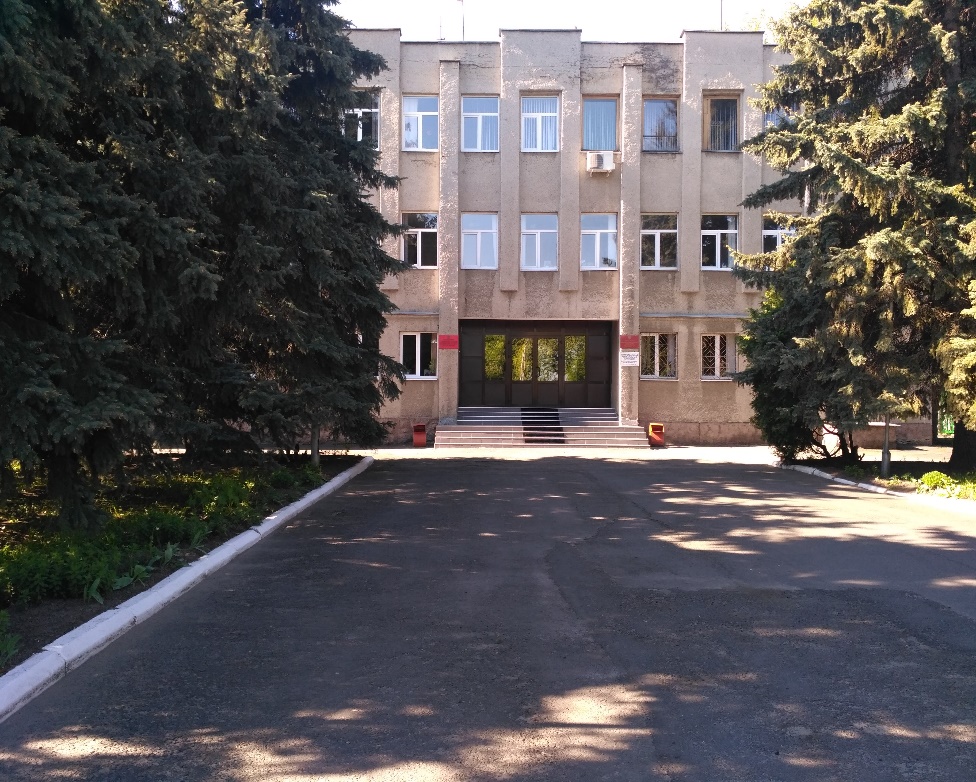 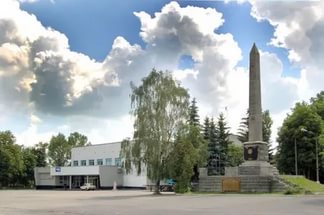 БЮДЖЕТ ДЛЯ ГРАЖДАН
К ОТЧЕТУ ОБ ИСПОЛНЕНИИ БЮДЖЕТА МУНИЦИПАЛЬНОГО РАЙОНА «ДМИТРИЕВСКИЙ РАЙОН» КУРСКОЙ ОБЛАСТИ ЗА 2020 ГОД
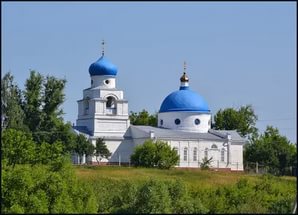 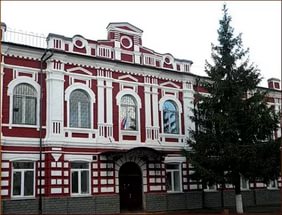 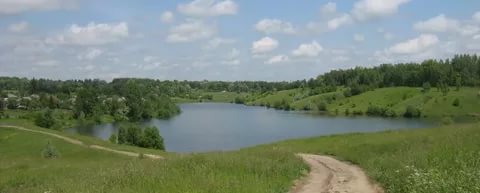 ОСНОВНЫЕ ПОКАЗАТЕЛИ ИСПОЛНЕНИЯ БЮДЖЕТА МУНИЦИПАЛЬНОГО РАЙОНА «ДМИТРИЕВСКИЙ РАЙОН»КУРСКОЙ ОБЛАСТИ ЗА 2020 ГОД
ИСПОЛНЕНИЕ ДОХОДНОЙ ЧАСТИ БЮДЖЕТА МУНИЦИПАЛЬНОГО РАЙОНА «ДМИТРИЕВСКИЙ РАЙОН» КУРСКОЙ ОБЛАСТИ ЗА 2020 ГОД
ИСПОЛНЕНИЕ БЮДЖЕТА МУНИЦИПАЛЬНОГО РАЙОНА                         «ДМИТРИЕВСКИЙ РАЙОН» КУРСКОЙ ОБЛАСТИ ПО ДОХОДАМ ЗА 2020 ГОД
СТРУКТУРА НАЛОГОВЫХ ДОХОДОВ БЮДЖЕТА МУНИЦИПАЛЬНОГО РАЙОНА « ДМИТРИЕВСКИЙ РАЙОН» КУРСКОЙ ОБЛАСТИ ЗА 2020 ГОД
ИСПОЛНЕНИЕ НАЛОГОВЫХ ДОХОДОВ БЮДЖЕТА МУНИЦИПАЛЬНОГО РАЙОНА «ДМИТРИЕВСКИЙ РАЙОН» КУРСКОЙ ОБЛАСТИ ЗА 2020 ГОД В СРАВНЕНИИ С 2019 ГОД
ИСПОЛНЕНИЕ БЮДЖЕТА МУНИЦИПАЛЬНОГО РАЙОНА «ДМИТРИЕВСКИЙ РАЙОН» КУРСКОЙ ОБЛАСТИ ПО РАСХОДАМ ЗА 2020 ГОД
ПРОДОЛЖЕНИЕ ТАБЛИЦЫ
СТРУКТУРА РАСХОДОВ БЮДЖЕТА МУНИЦИПАЛЬНОГО РАЙОНА «ДМИТРИЕВСКИЙ РАЙОН» ЗА 2020 ГОД В СРАВНЕНИИ С 2019 ГОДОМ
За 2020 год –
405 575,7 тыс. рублей
За 2019 год –
370 735,7 тыс. рублей
ИСПОЛНЕНИЕ МУНИЦИПАЛЬНЫХ ПРОГРАММ ДМИТРИЕВСКОГО РАЙОНА КУРСКОЙ ОБЛАСТИ ЗА 2020 ГОД
Исполненно за 2020 год      381 809,8 тыс.рублей
«Бюджет для граждан» 
к отчету об исполнении бюджета 
муниципального района «Дмитриевский район» Курской области за 2020 год
подготовлен финансовым управлением 
Администрации Дмитриевского района Курской области

Адрес: Российская Федерация, Курская область,
г. Дмитриев, ул. Ленина, 44
Телефон 471-50-22753, 22493, 21065
E-mail: Dmitrievfin@mail.ru

Информацию о бюджете можно получить на официальном сайте Дмитриевского района по адресу  http://dmitriev.rkursk.ru